ACRE Test
Terms and Definitions
1)  	Abraham
Father of God’s Chosen People
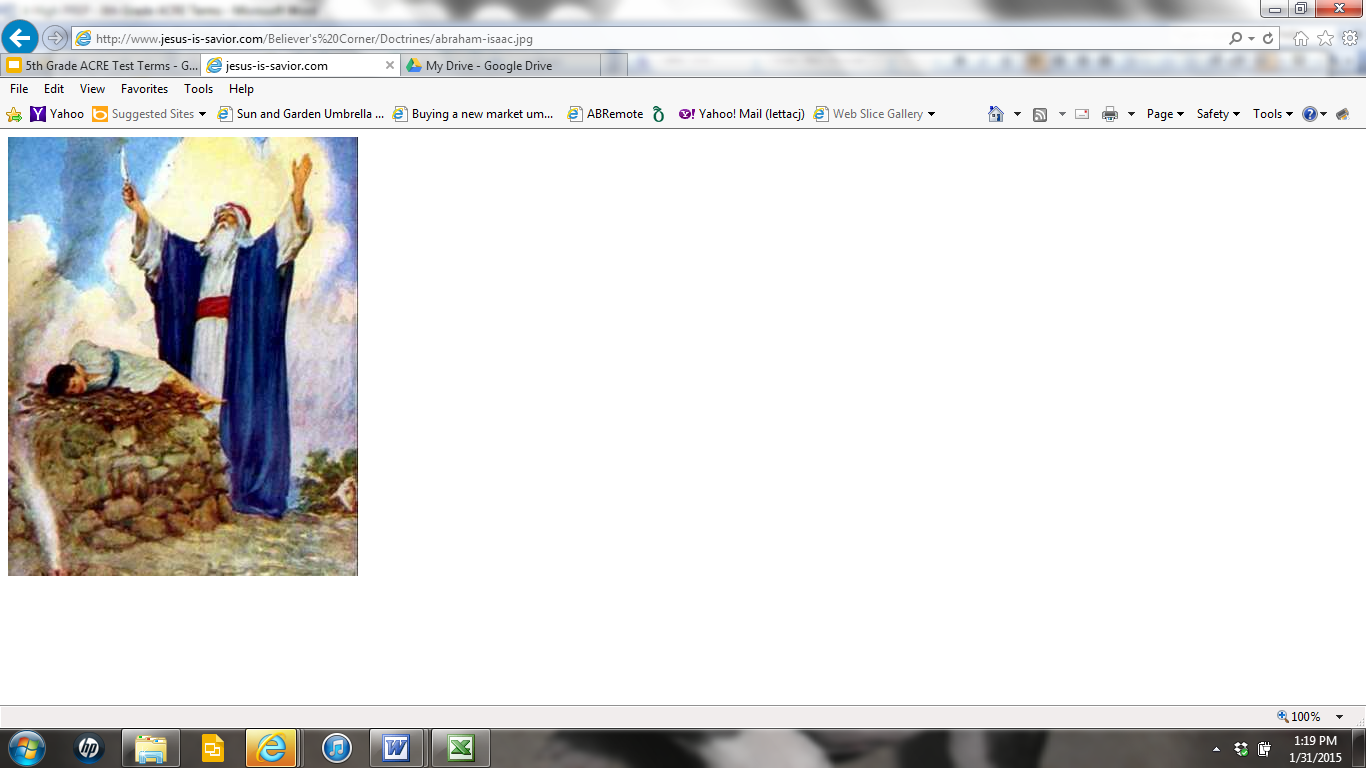 2)  	Advent
The beginning of the new liturgical year which prepares us to celebrate Christmas.
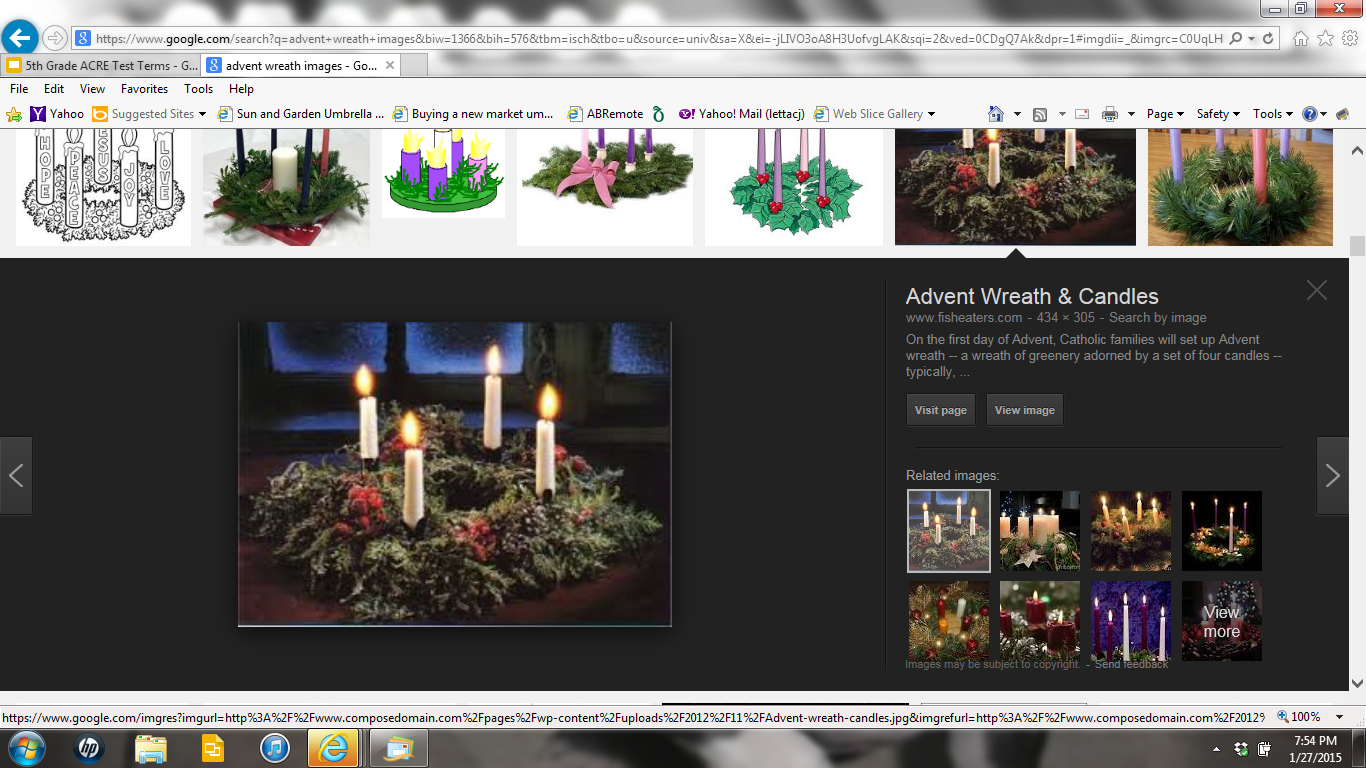 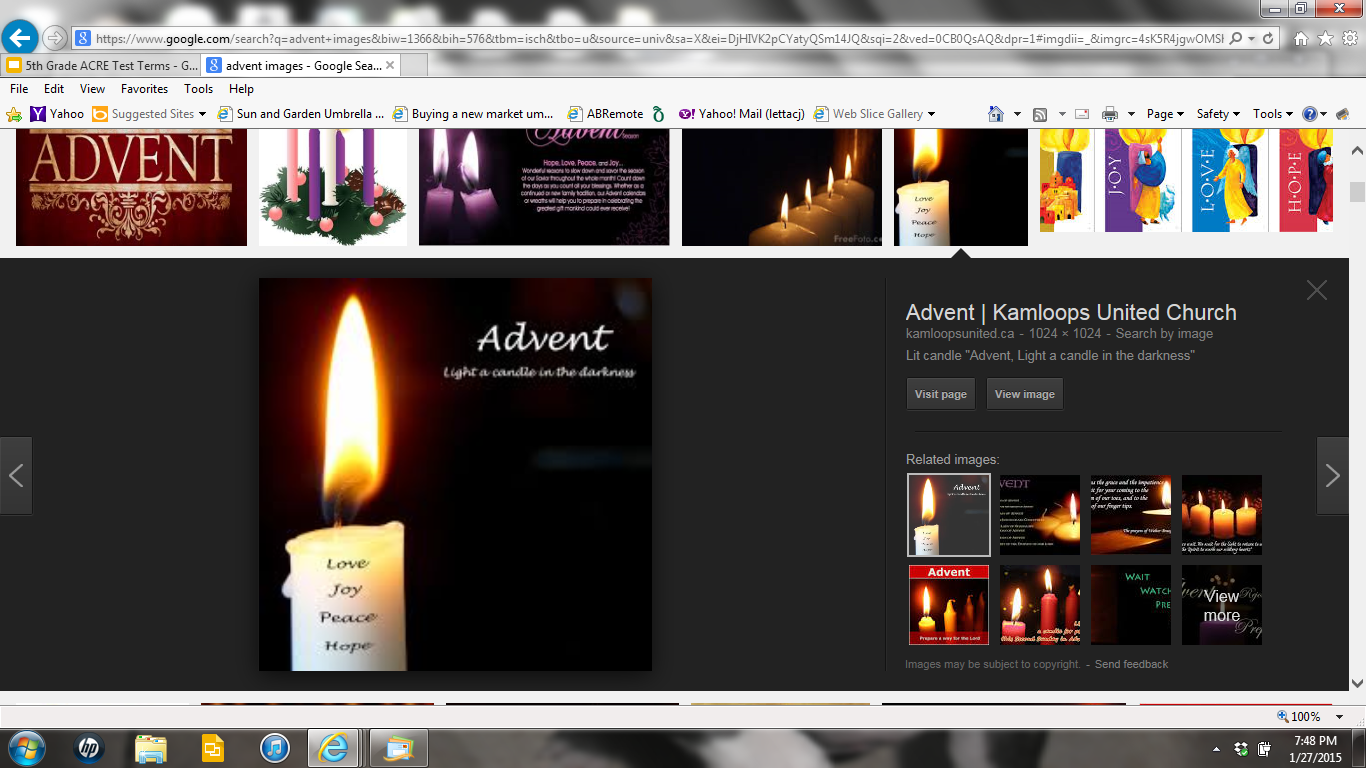 3)  	Adoration of the Blessed Sacrament
A devotion to Jesus present in the Eucharist
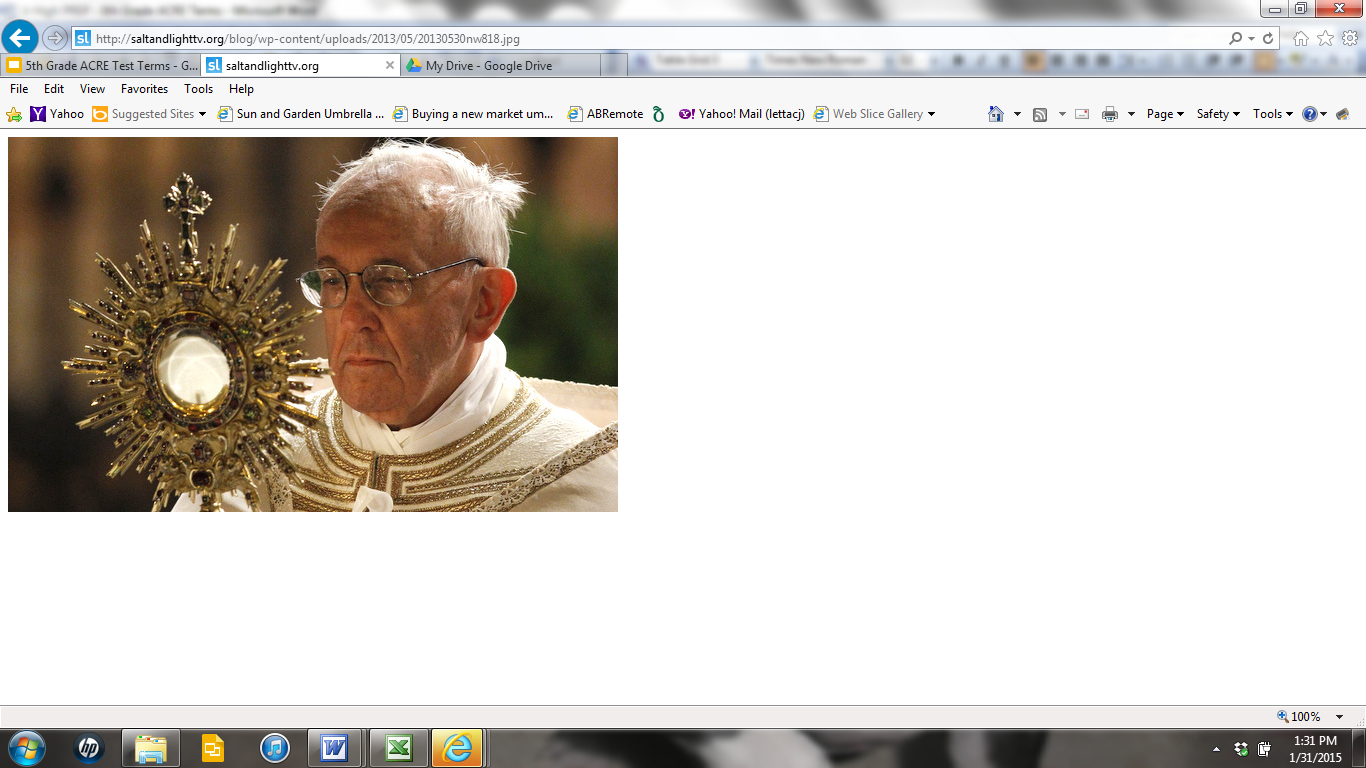 4)  	Ascension
The ascending of Jesus into heaven
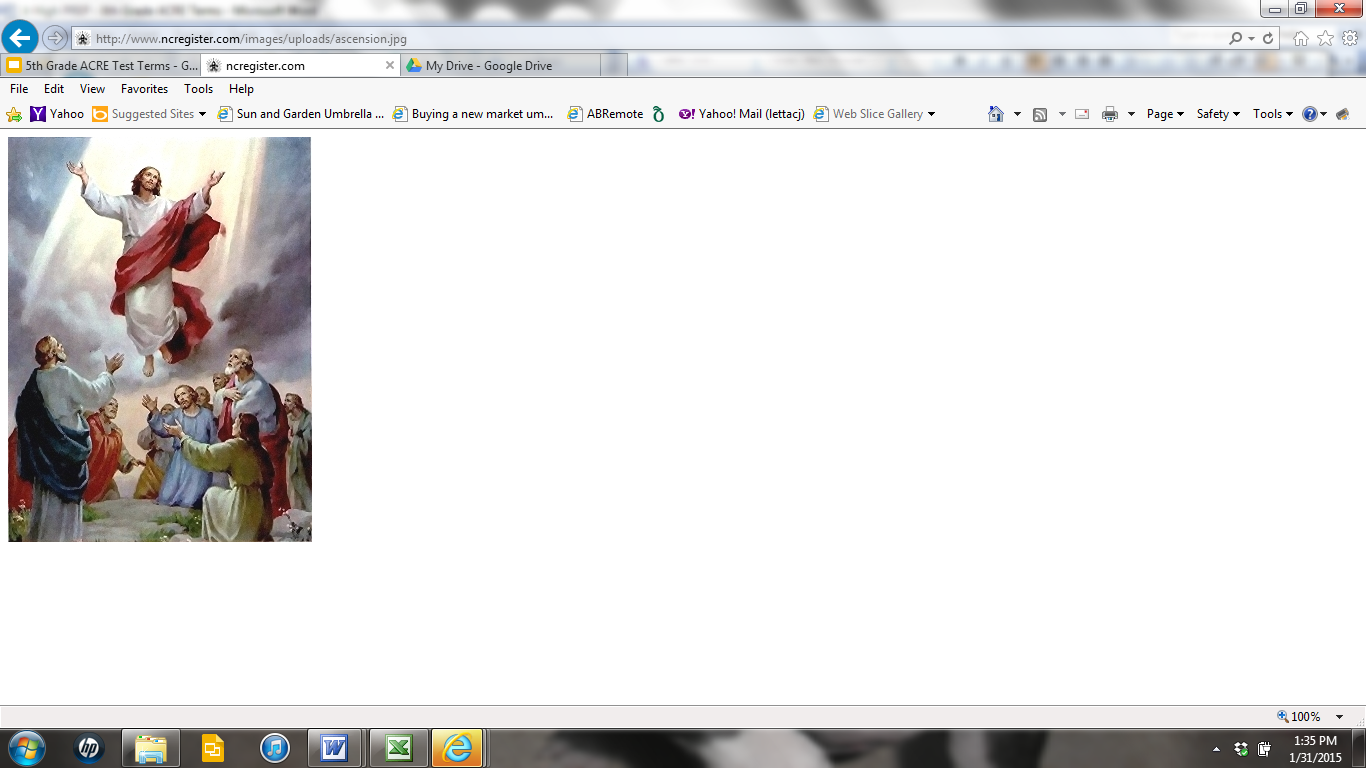 5)  	Assumption
Mary taken into heaven body and soul.
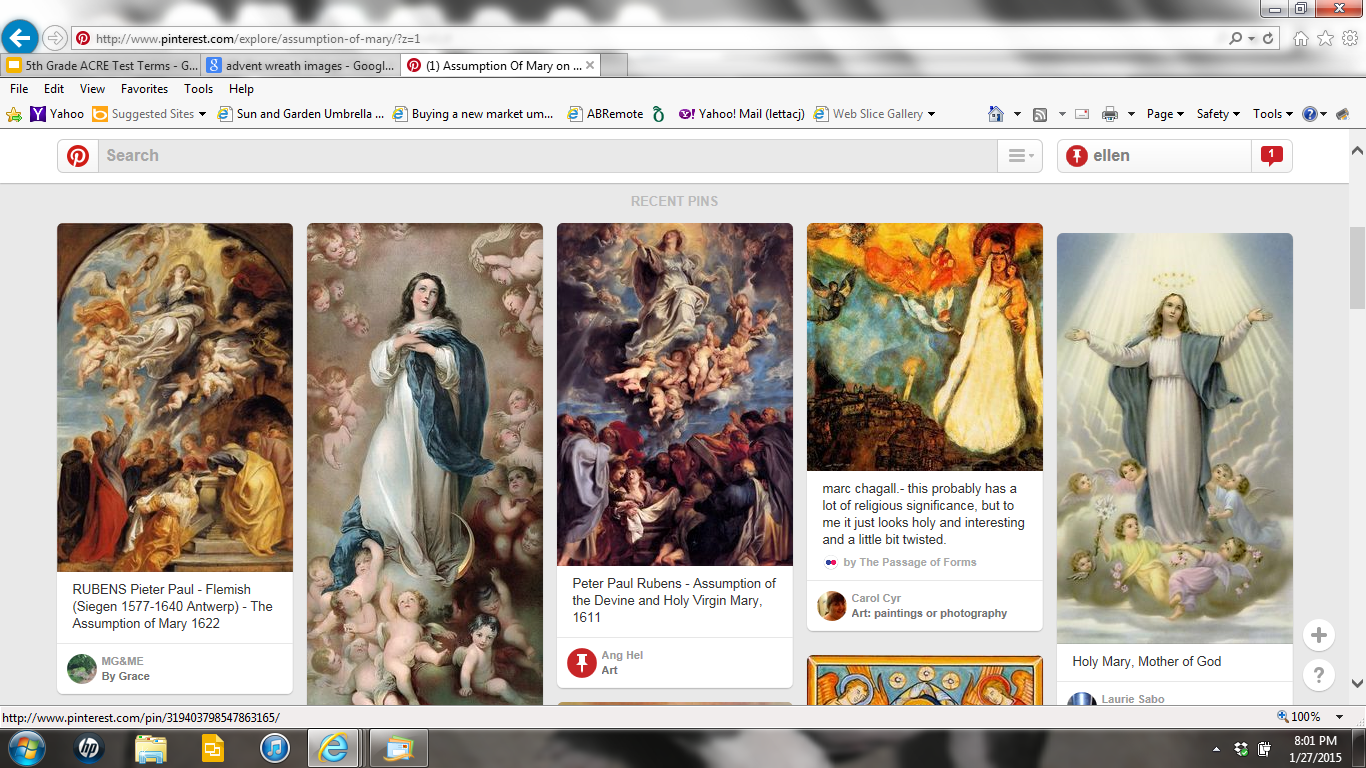 6)  	Beatitudes
Eight characteristics of discipleship Jesus taught
in his Sermon on the Mount.
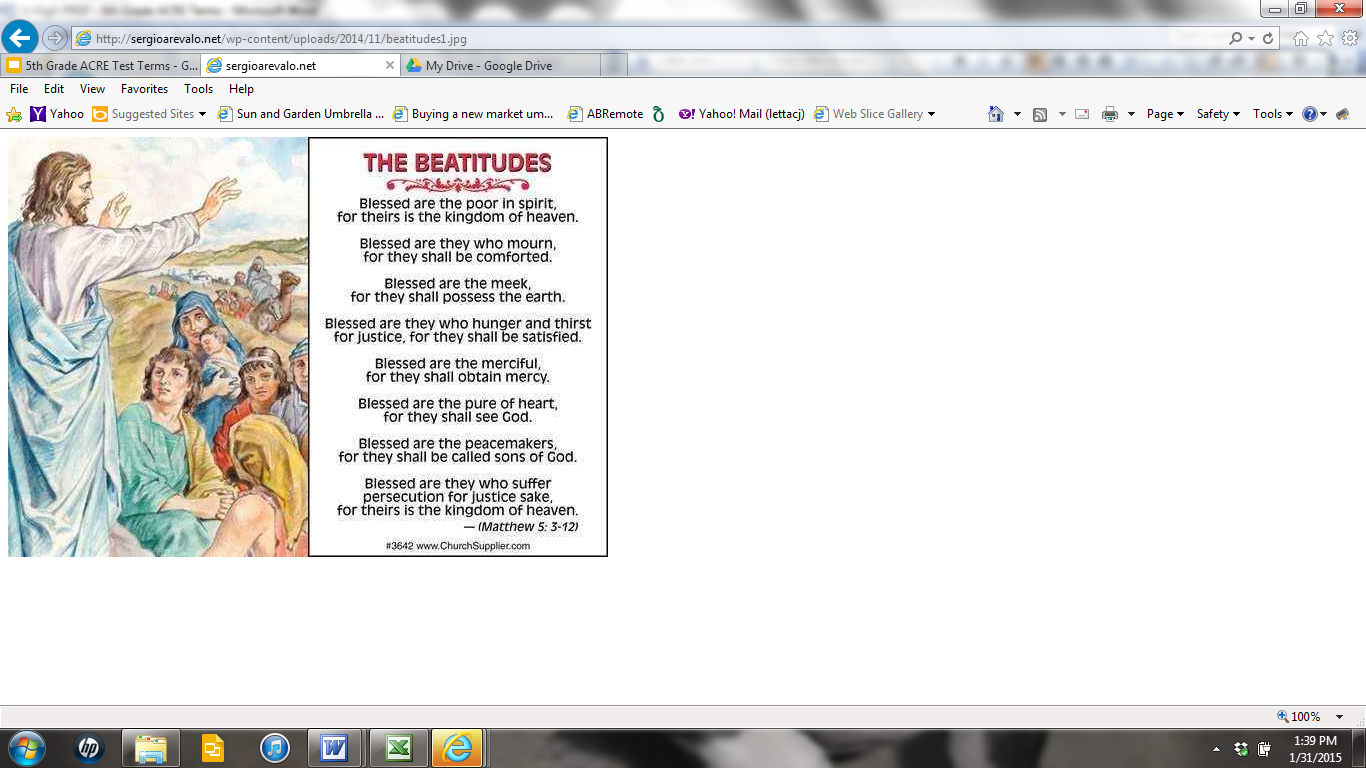 7)  	Catechumenate
The process of preparing people for the 
sacraments of initiation.
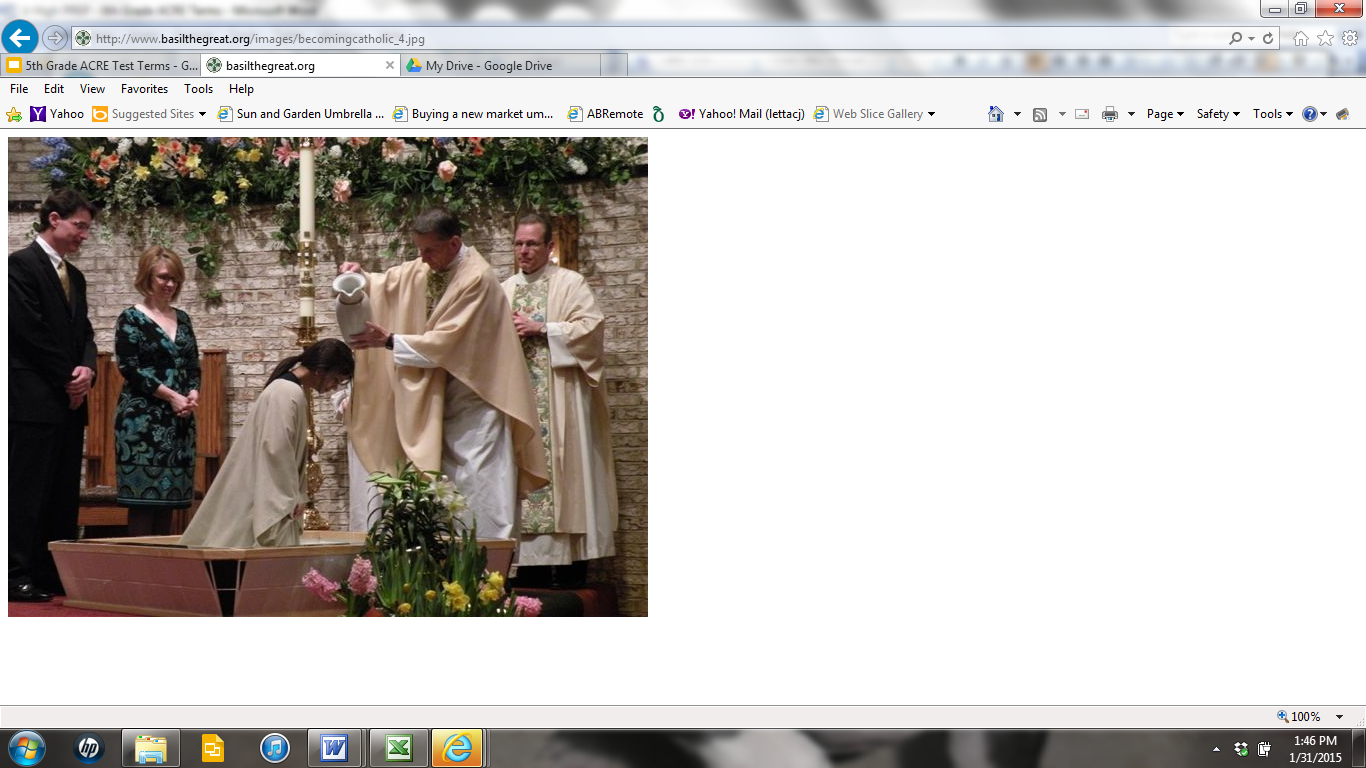 8)  	Catholic Obligation
The Precepts of the Church that ensure all Catholics move beyond the minimum in the spirit of prayer and moral effort by growing in love of God and neighbor.
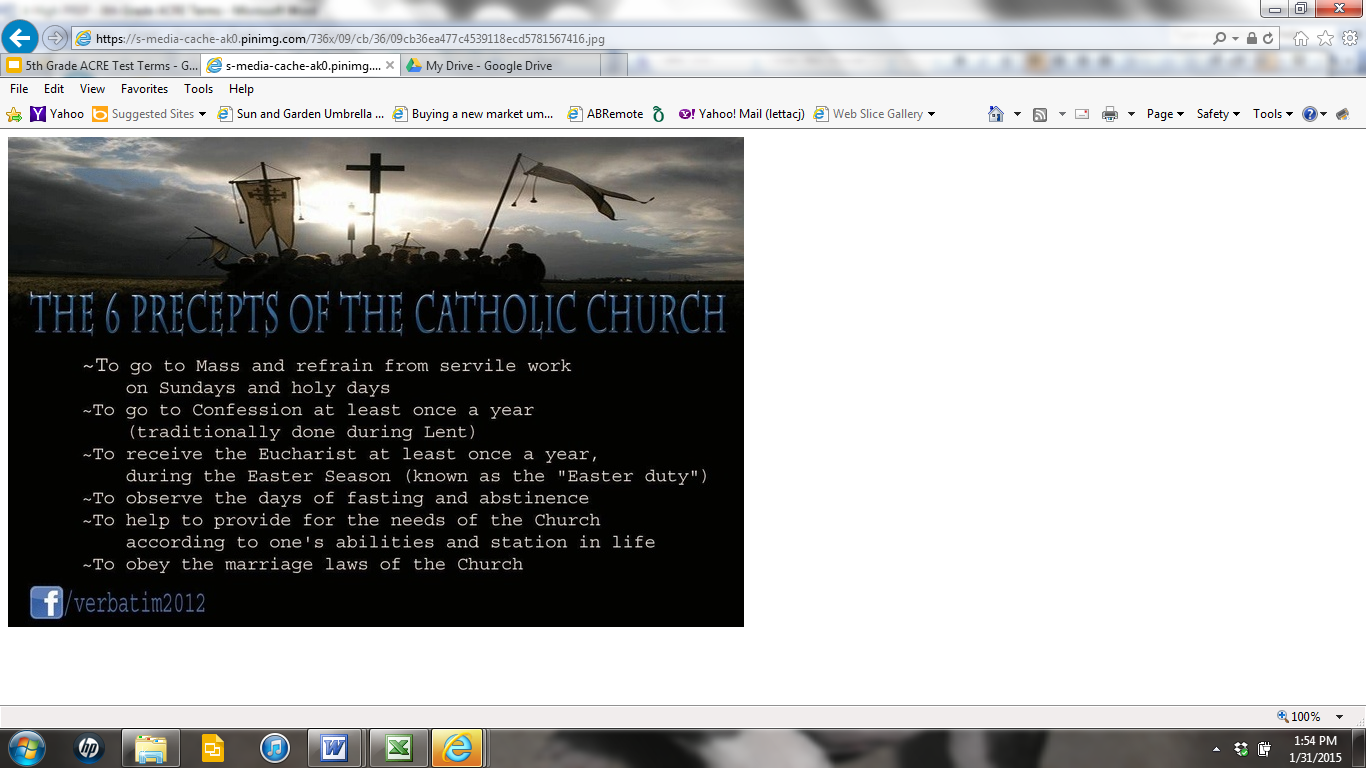 9)  	Catholic Social Teaching
The Church’s moral judgment on economic and social matters which promote the common good, the dignity of persons, justice and peace.
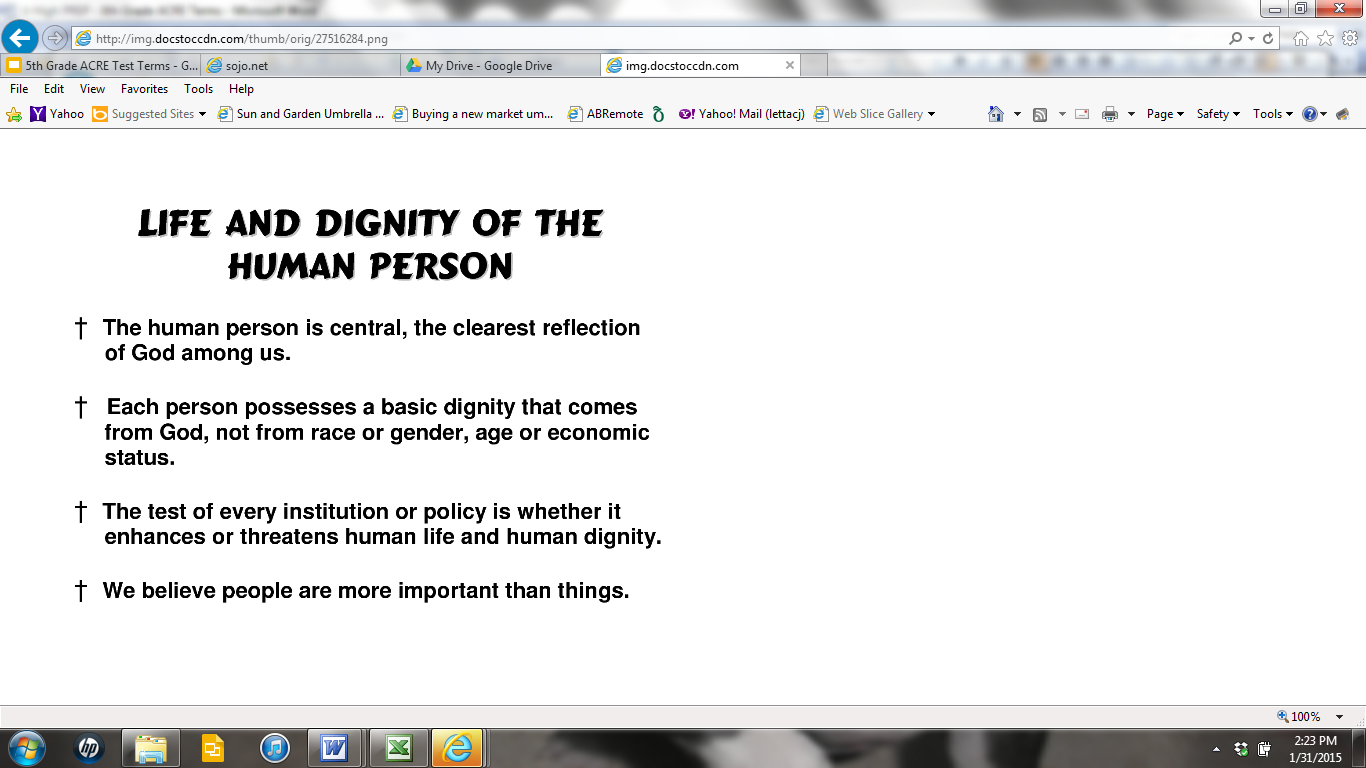 10) Charity
A virtue that helps us love God above all things and our neighbor as ourselves
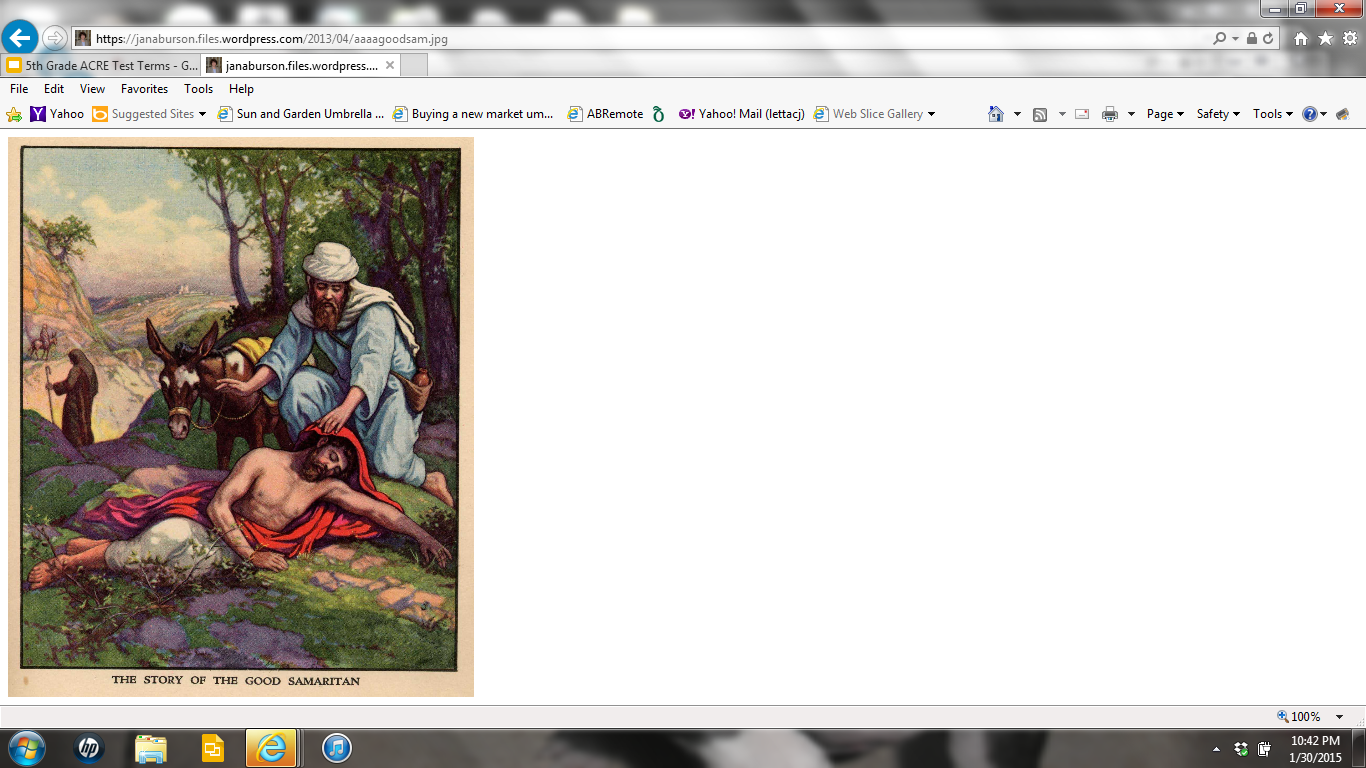